Lesson #1
Washita Battlefield Traveling trunk Lesson
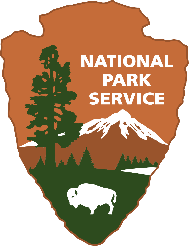 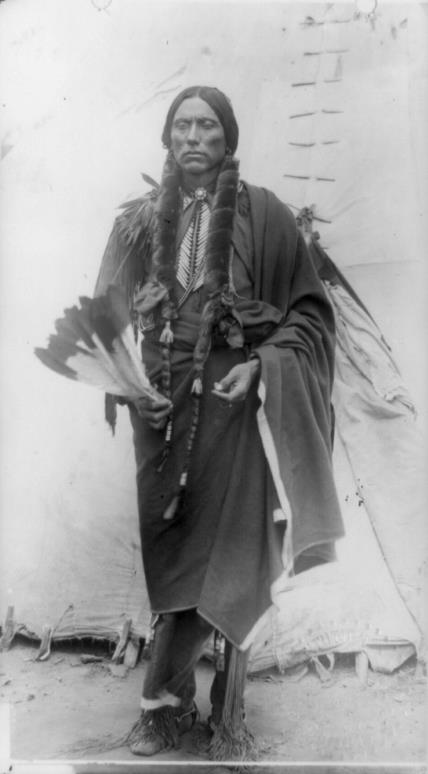 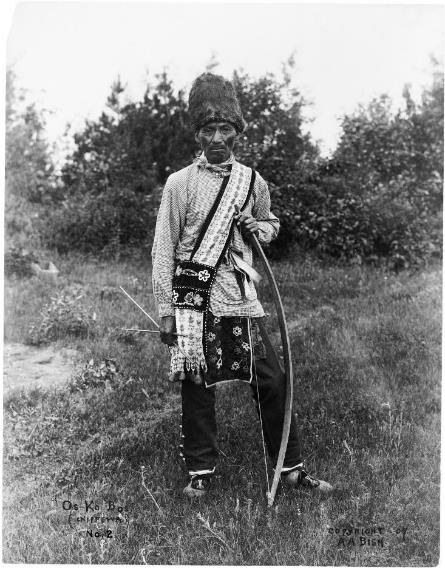 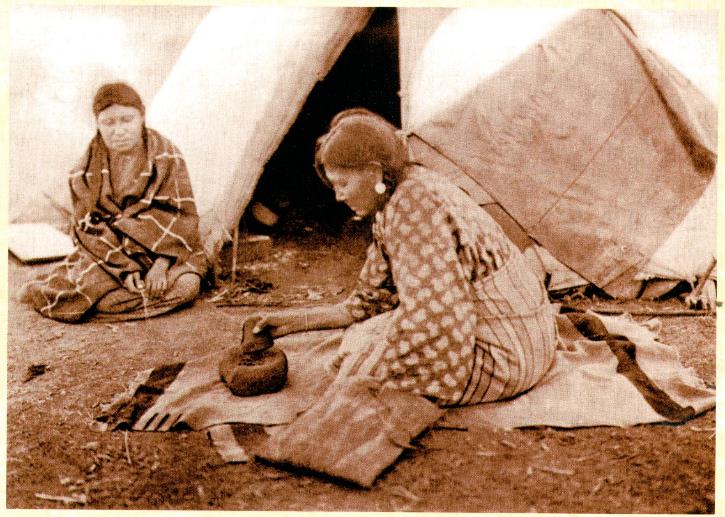 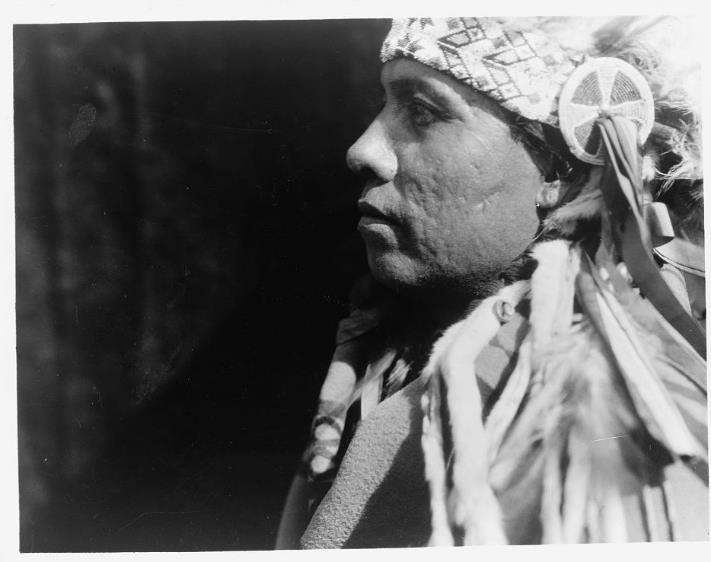 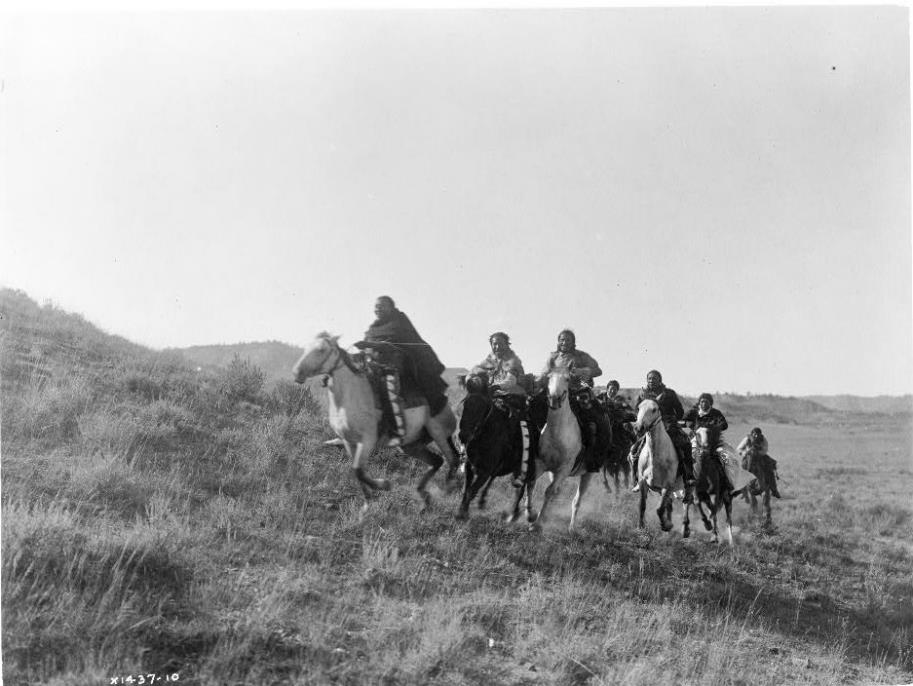 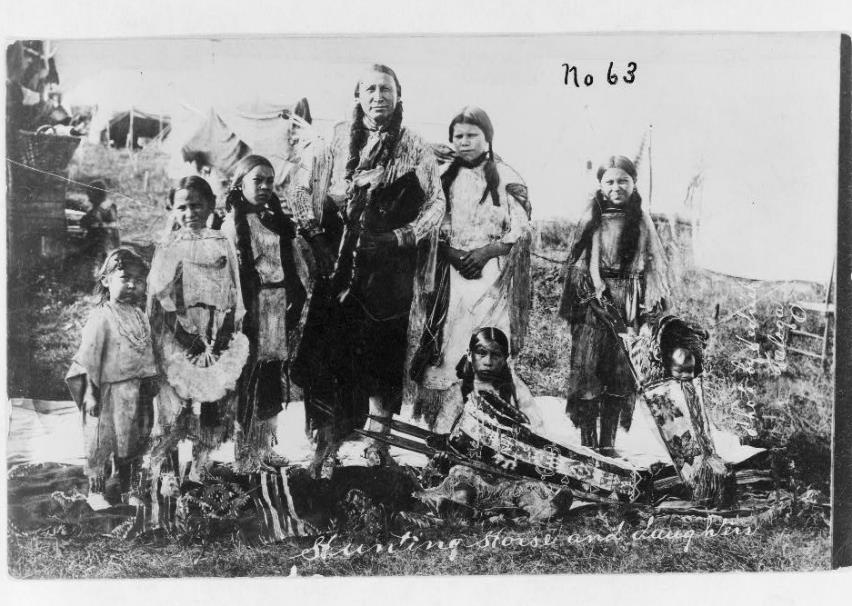 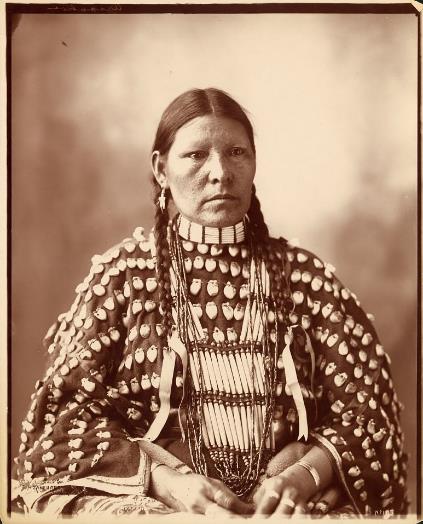 Organs
Made into cooking bags, water containers, & food
Used because they were waterproof
Horns
Made into cups, utensils, powder horns, fire carriers
Tanned hide
Made into bags, belts, blankets, clothing, tipi cover, pouches, moccasins, & machinery belts
Major trade item
Hooves
Teeth
Tail
Used as flyswatters, whips, & ceremonial rattles
Used for decorations on clothing & items
Used for rattles, glue, containers & spoons
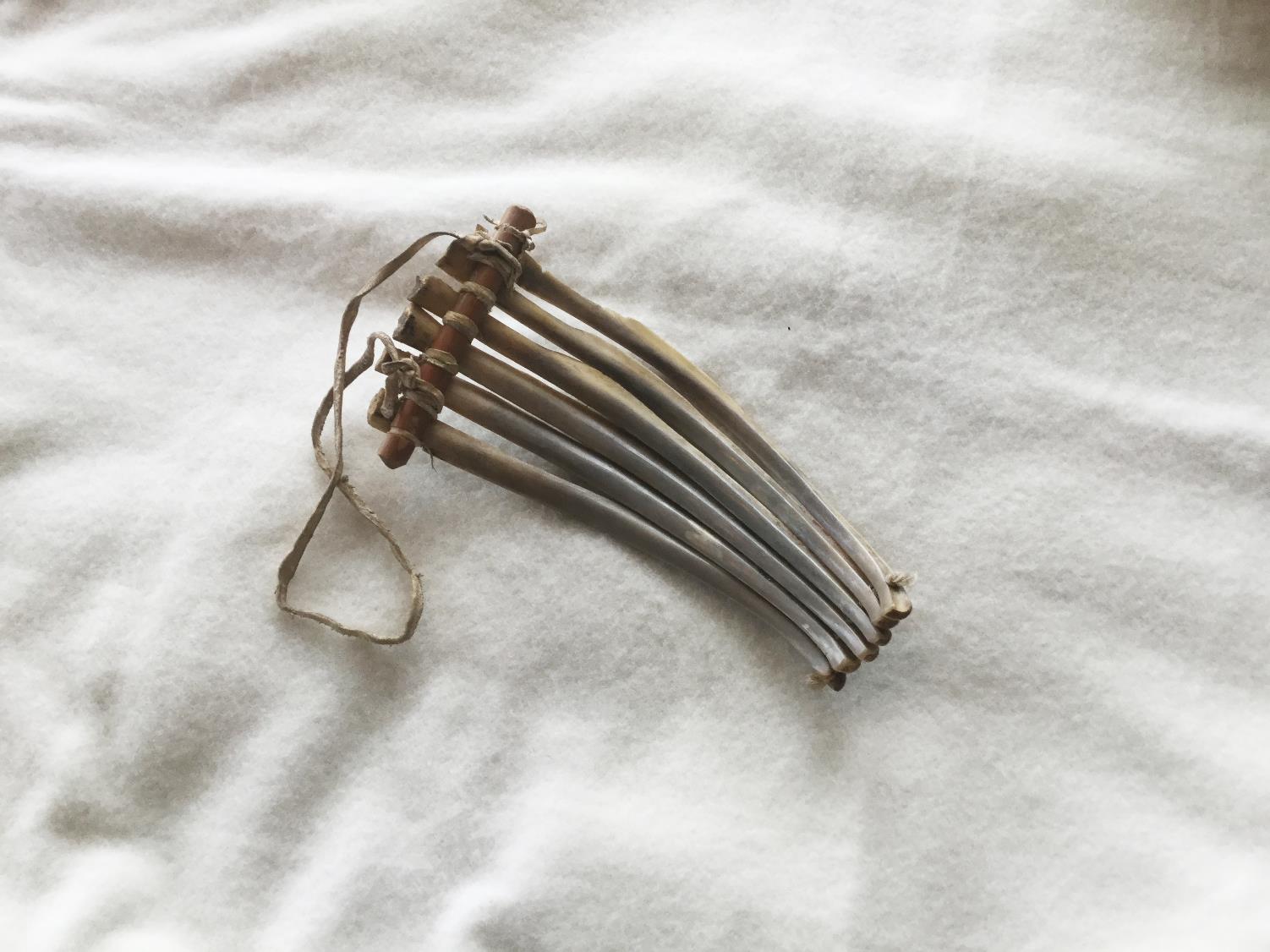 Bones
Used to make arrowheads, awls, game dice, toys, shovels, scrapers, & pipes
Meat
Used for immediate use, jerky,  & pemmican
Brains
Used as food & for hide preparation
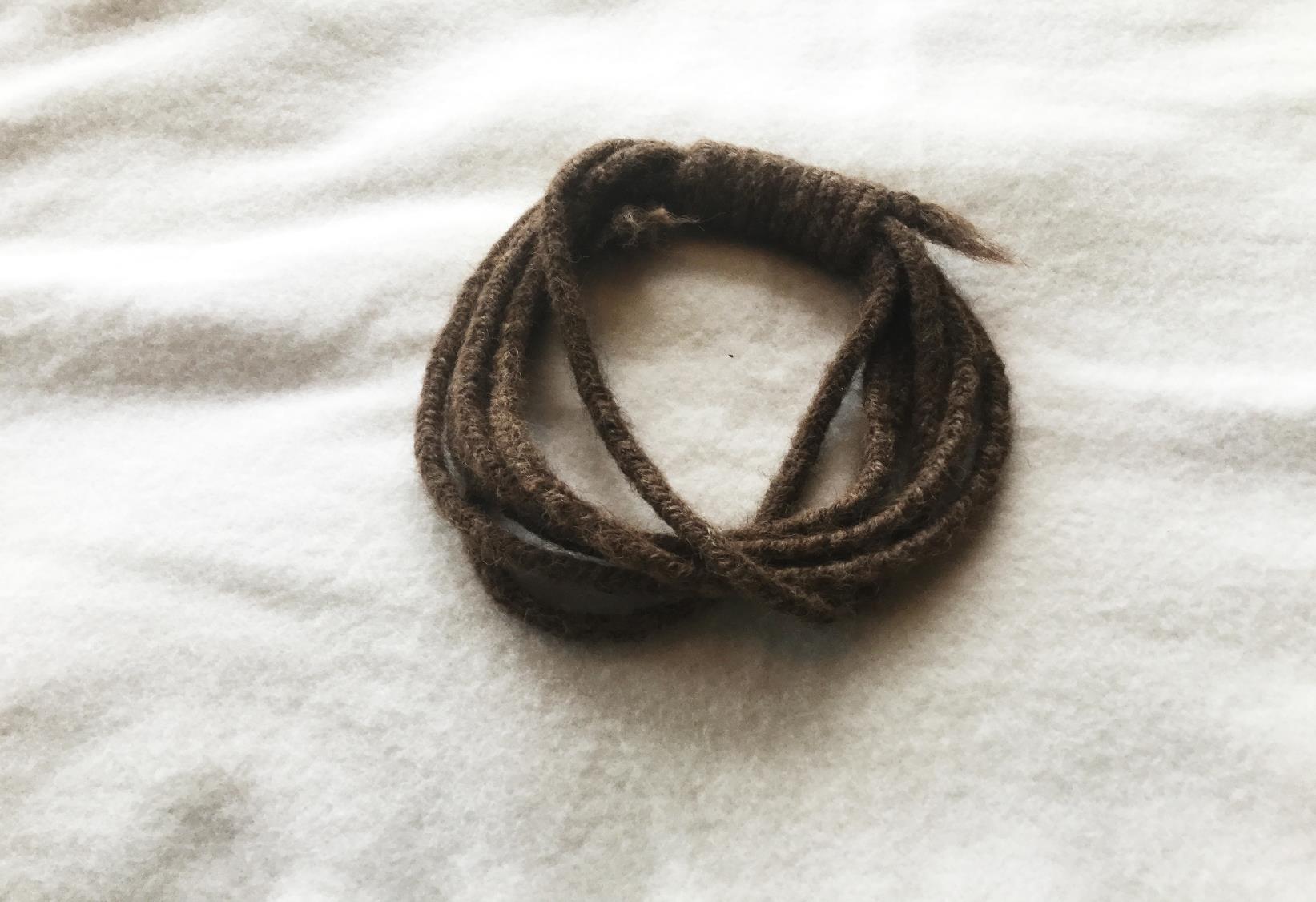 Hair
Used to make rope, stuffing for pillows & other household goods, & lining for winter shoes 
   Braiding rope was a wintertime activity for women
Rawhide
Used to make parfletches, moccasin soles, shields, ropes, rattles, drums, & saddles
Tendons & Muscles
Made into bowstrings, cinches, & sinew
Were bison only used by Plains Tribes?
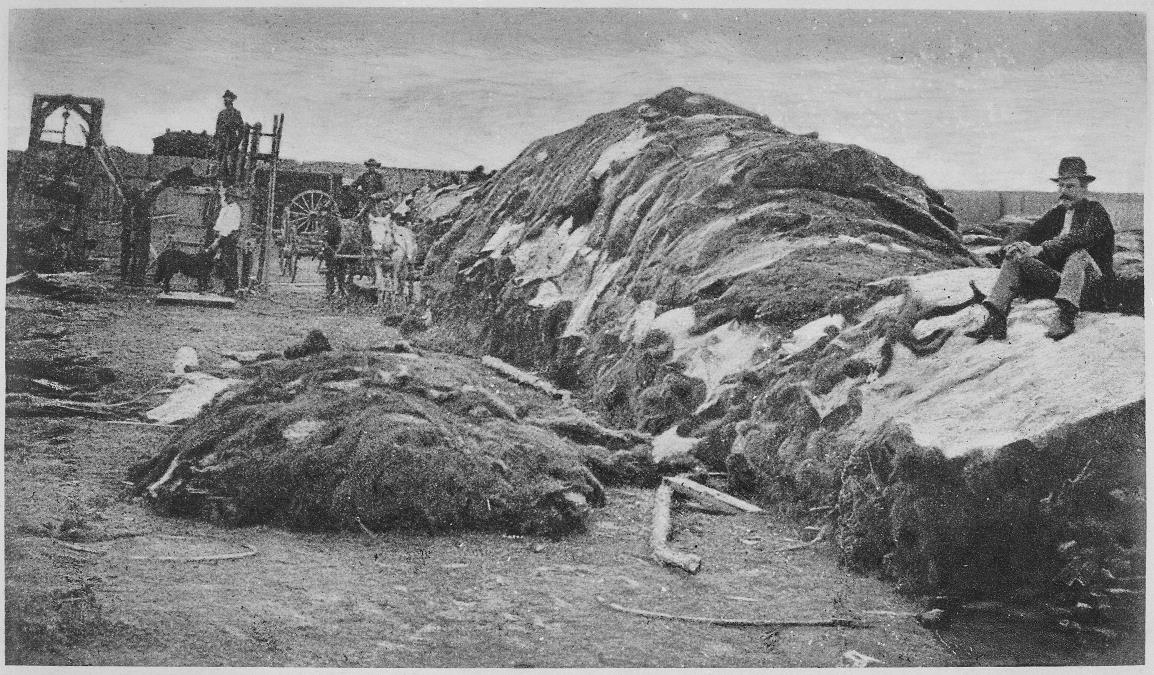 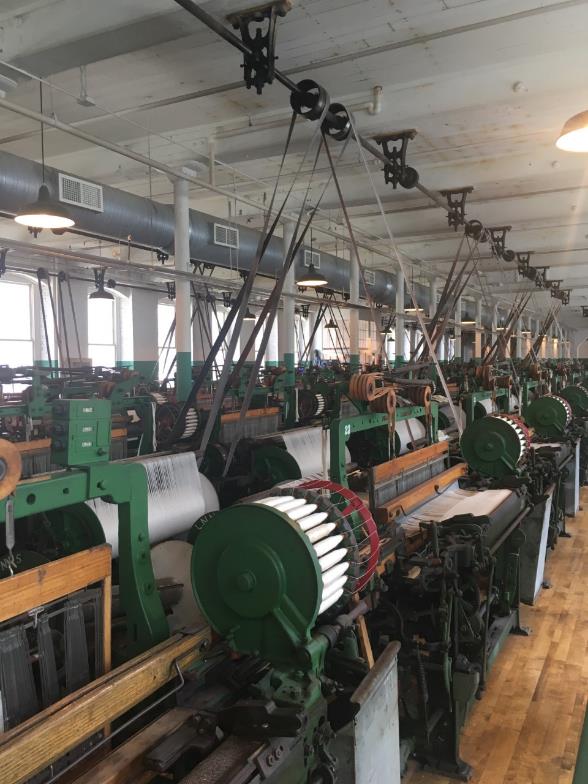 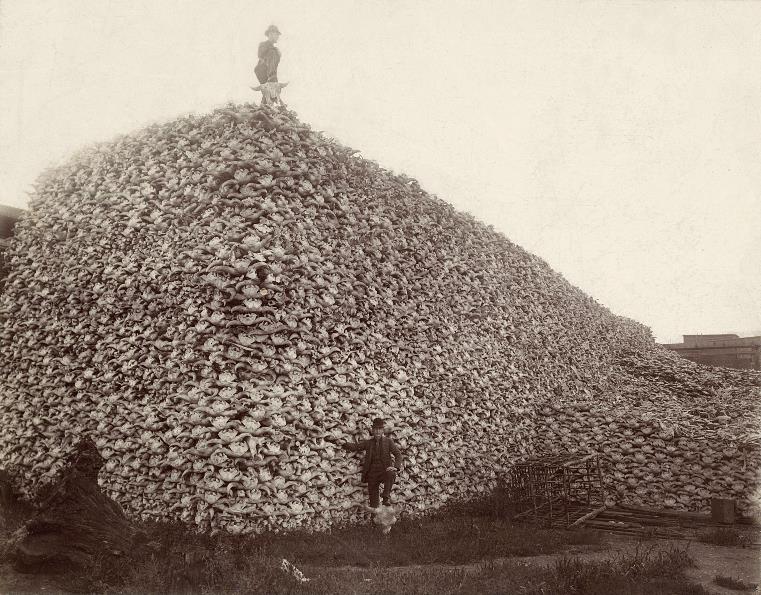